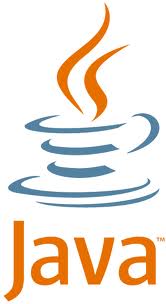 COP2800 – Computer Programming Using JAVA
University of Florida     Department of CISE     Spring 2013
   Lecture 04 – Object Oriented Programming & Classes
Webpage:  www.cise.ufl.edu/~mssz/JavaNM/Top-Level.html
COP2800 – Programming in JAVA
Course Objectives
Basic Knowledge of Computers & Programming
Specific Knowledge of JAVA Programming
Practical Programming Projects Build Skills
Today’s Class
Principles of Object Oriented Programming
Java Program Structure
Classes, Instances, and Inheritance
Example of Java Coding with Classes and Instances
Java Program Structure
JAVA Units:
Packages
Classes
         (Instances)
Methods
Instructions
Variables
HIGH-LEVEL VIEW
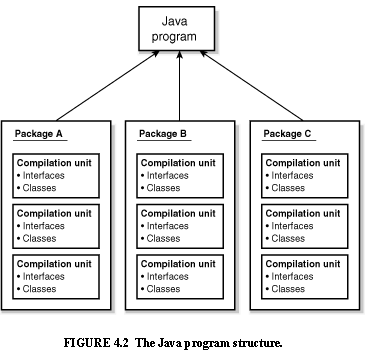 PICTURE CREDIT:  http://www.webbasedprogramming.com/JAVA-Developers-Guide/ch4.htm
Java Package Structure
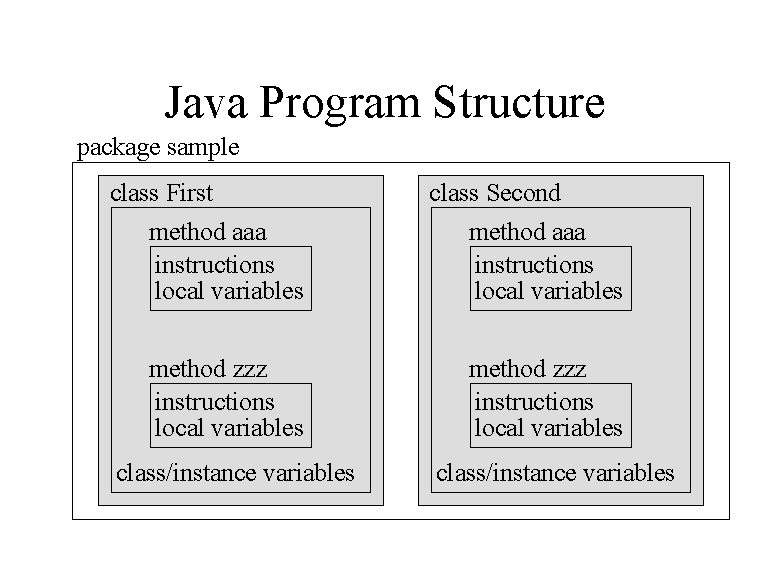 PICTURE CREDIT:  http://users.soe.ucsc.edu/~charlie/book/notes/summary1-4/sld016.htm
Java Package Structure (cont’d)
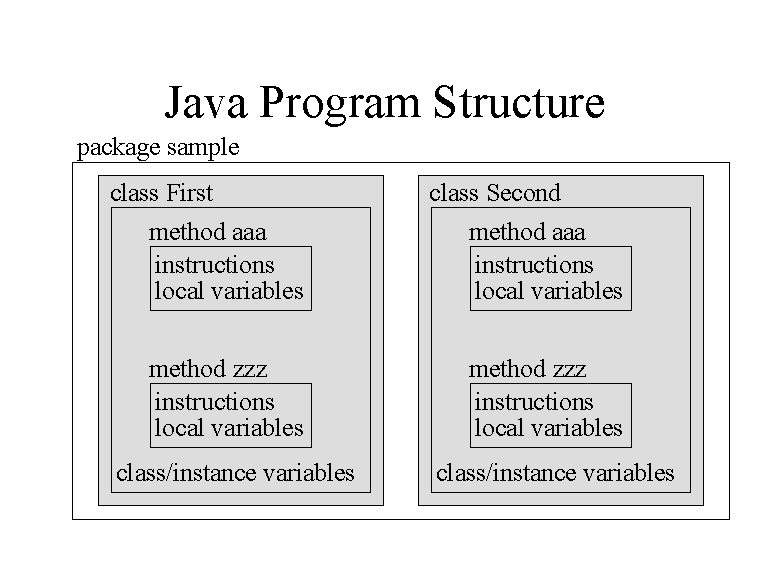 A PACKAGE contains multiple Classes

A CLASS contains multiple Methods

A METHOD contains 
instructions (program) 
local variables (specific to the method)
LOCAL VARIABLES are specific to a given method
CLASS/INSTANCE VARIABLES are specific to a given Class or Instance of a Class
PICTURE CREDIT:  http://users.soe.ucsc.edu/~charlie/book/notes/summary1-4/sld016.htm
Java Definitions
A class 
  specifies the design of an object
  states what data an object can hold 
  states the way the object can behave when 
    using the data.

An object is an instance of a class. 
  Many objects can be created from one class. 
  Each object has its own data. 
  Its underlying structure (i.e., the type of data it 
    stores, its behaviors) are defined by the class.
Java Definitions (cont’d)
A constructor 
  creates an Object of the Class that it is in 
  initializes all the instance variables 
  creates a place in memory to hold the Object. 

Usage:  with reserved keyword new and Class Name

 Person JoeDoaks = new Person(); 

constructs a new Person object called JoeDoaks
Java Definitions (cont’d)
Inheritance is a mechanism wherein a new class is derived from an existing class. 

In Java, classes may inherit or acquire the properties and methods of other classes. 

Subclass = class derived from another class 
Superclass = class from which subclass is derived 
A subclass can have only one superclass
A superclass may have one or more subclasses.
Java Definitions (cont’d)
Extends (reserved keyword) derives a subclass from a superclass, as illustrated by the following syntax:
class subclass_name extends superclass_name {//new fields and methods to define the subclass go here}
Example: Derive a subclass Golfer from a superclass Person:
class Golfer extends Person {//variables and methods specific to golfers here}
Example of Java Program
Example:  “Hello, world!”
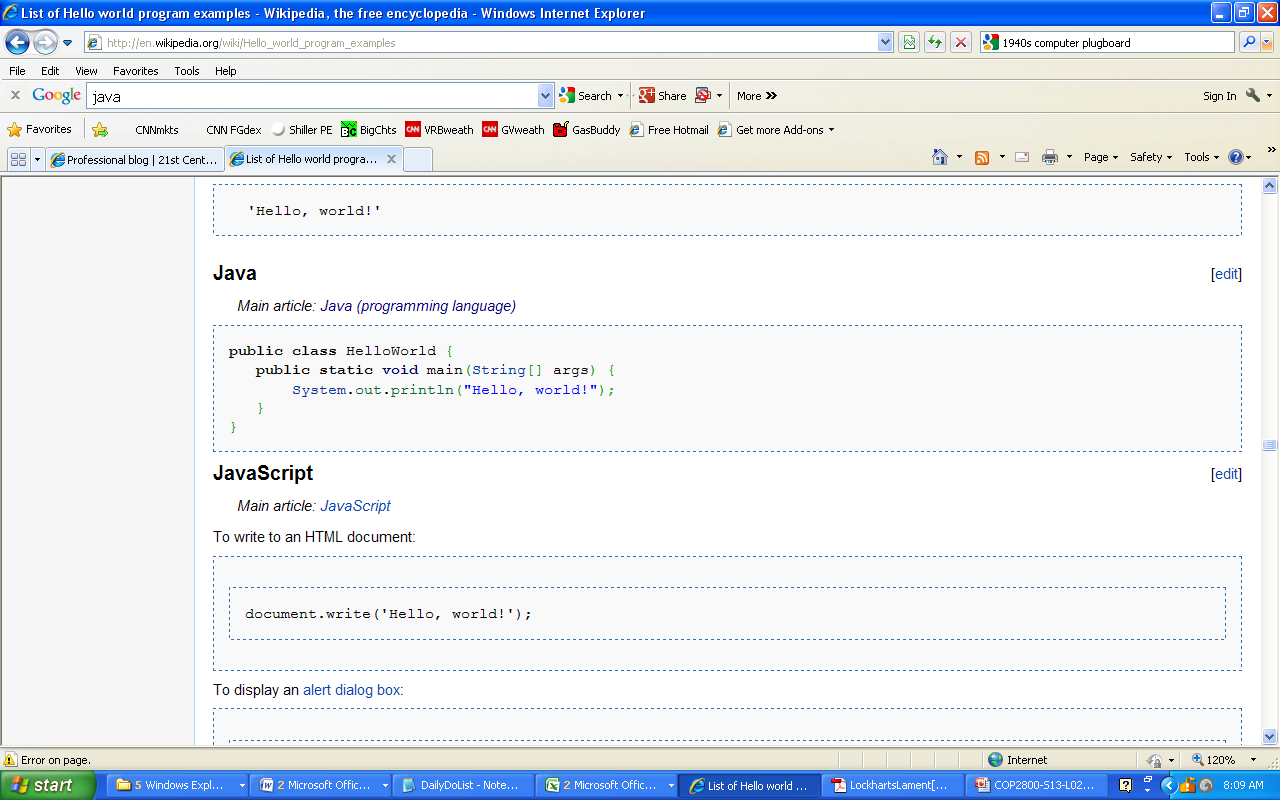 HelloWorld  	is a name for the public class HelloWorld 
main 		is a Method  within the Class HelloWorld
void 		indicates that main returns no value
Example of Java Program (cont’d)
Example:  “Hello, world!”
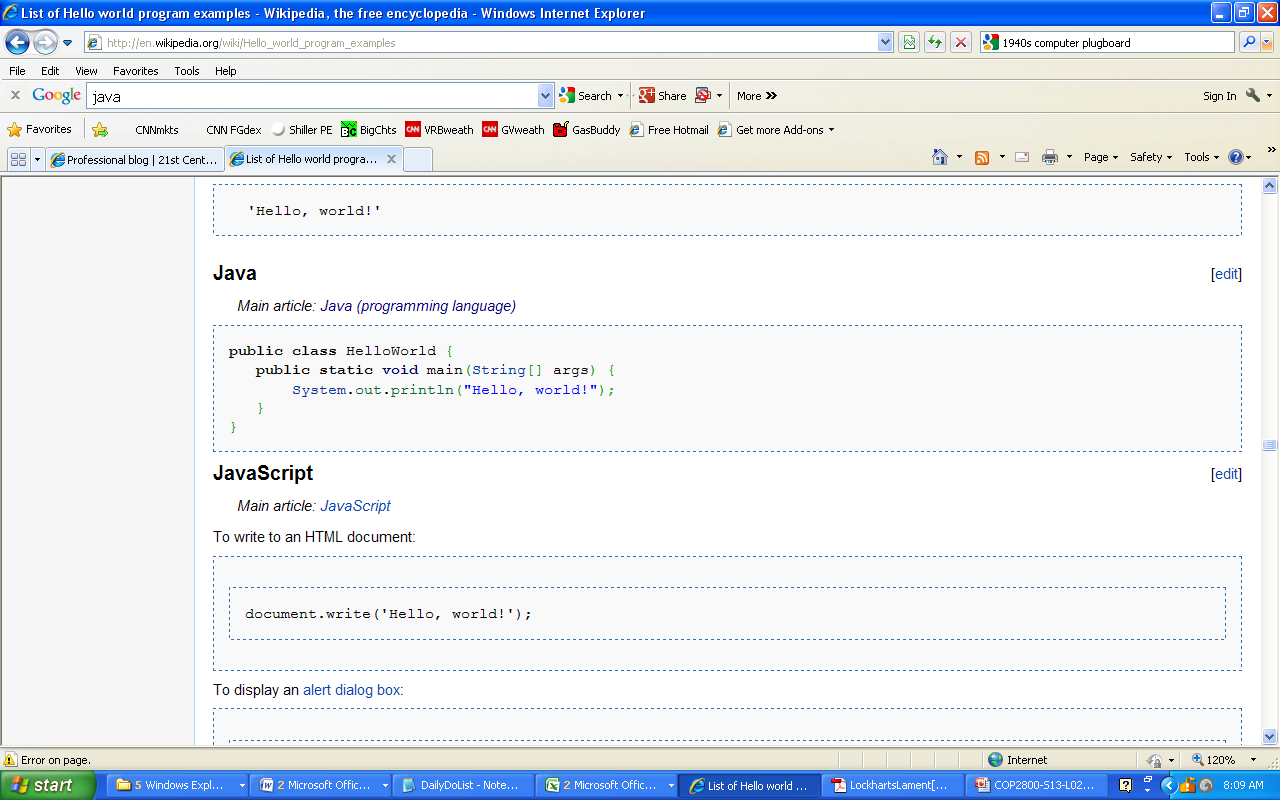 static	  	A static method means that all objects created from this class (HelloWorld) have only one method main. You can call main without instantiating the class. You can directly invoke this method with the name of the class, for example:  HelloWorld.main()
Computer Programming Tools
Assignment: If you haven’t done this already…
Request a CISE class account per the instructions on this Web page:
http://www.cise.ufl.edu/help/account.shtml
This will allow you to run and check your programs on the same machines we use to grade them.
Computer Programming Tools (cont’d)
NOW:  Downloading Free Software (legally)
             That You Will Need on Your Laptop

“How-to” Videos from our TA Bill Chapman
http://www.cise.ufl.edu/~wchapman/COP2800/gettingstarted.html
This Week: Java Program Design
Next Class (Wednesday)
  Datatypes
  Flow Control
Next Class (Friday)
  Build a Java Class TemperatureConverter
  Extend the Class to be “F2C” and “C2F”
  Develop Code for Subclass “C2F”
  Do Programming Project #1:  “F2C”